DIGITAL MARKETINGSTRATEGY, IMPLEMENTATION AND PRACTICESeventh Edition
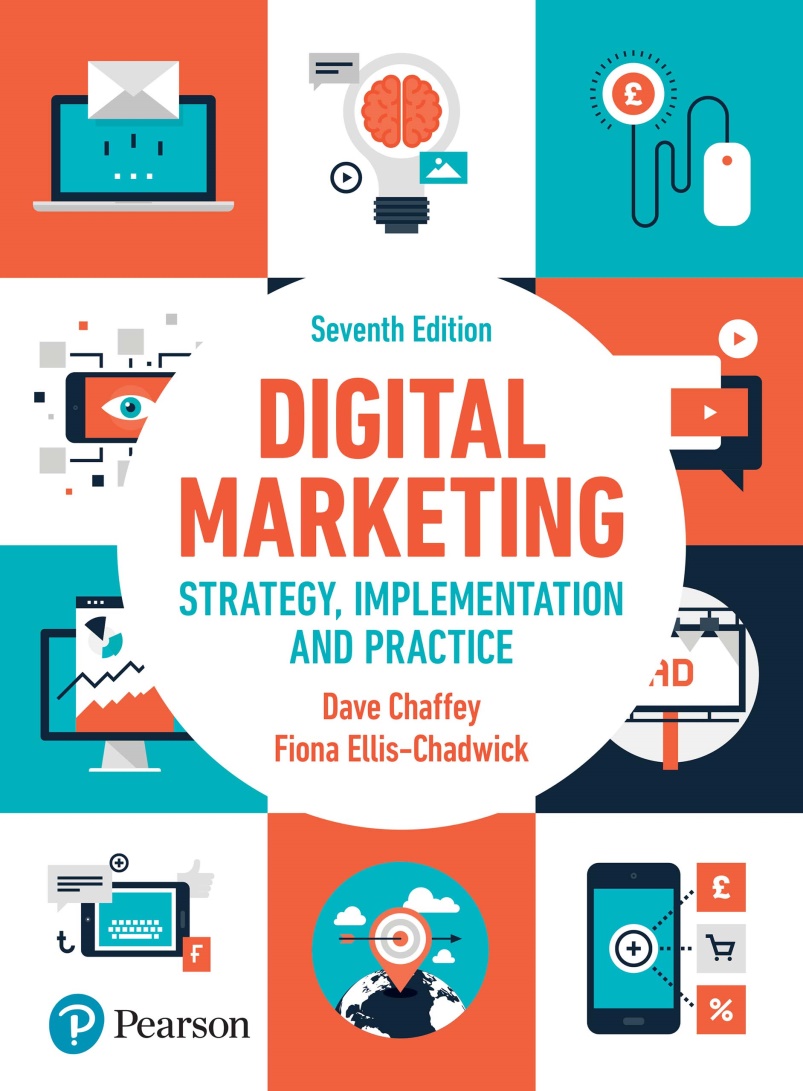 Part 2
Digital marketing strategy development
Chapter 5
Digital media and the marketing mix
Chapter 5 Digital media and the marketing mix
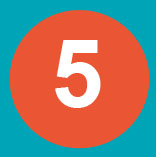 Main topics: 
Product
Price
Place
Promotion
People, process and physical evidence
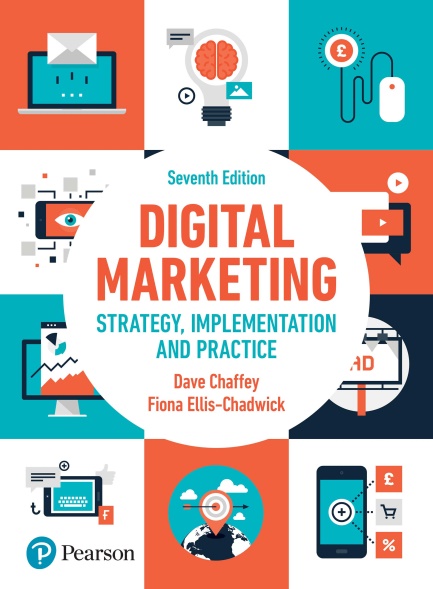 Case study: Spotify streaming develops new revenue models
What is the marketing mix?
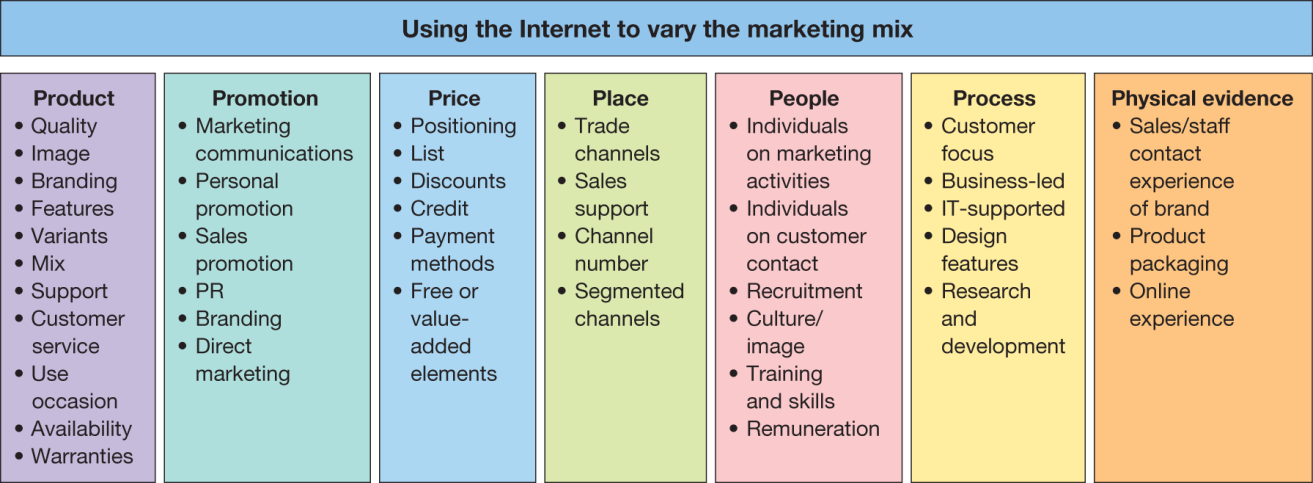 [Speaker Notes: Figure 5.1 The seven elements of the marketing mix]
Product
Implications for digital technology for the product element of the mix
Options for varying the core product
Options for offering digital products
Options for changing the extended product
Conducting online research 
Speed of new product development
Speed of new product diffusion
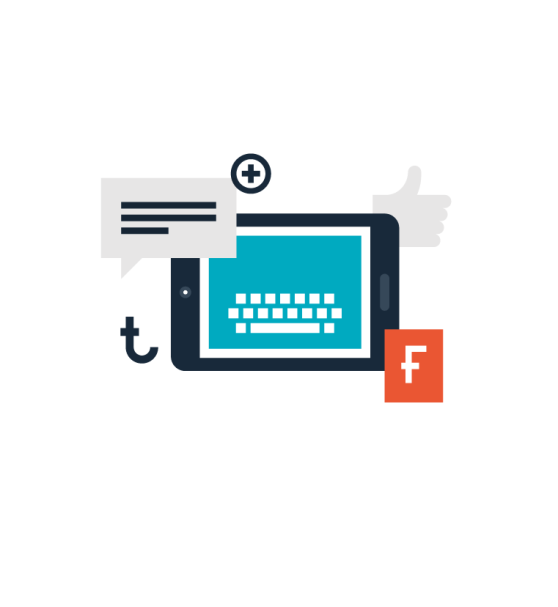 The long tail concept
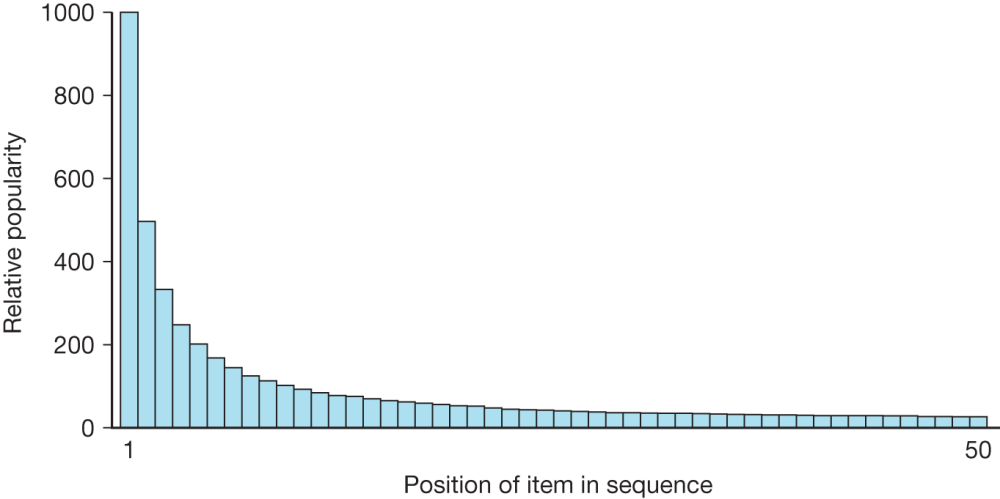 [Speaker Notes: Figure 5.2 Zip’s law, showing decrease in popularity of items within an ordered sequence]
Branding in a digital environment
Success factors for brand sites
Brand identity 
Brand names for online brands
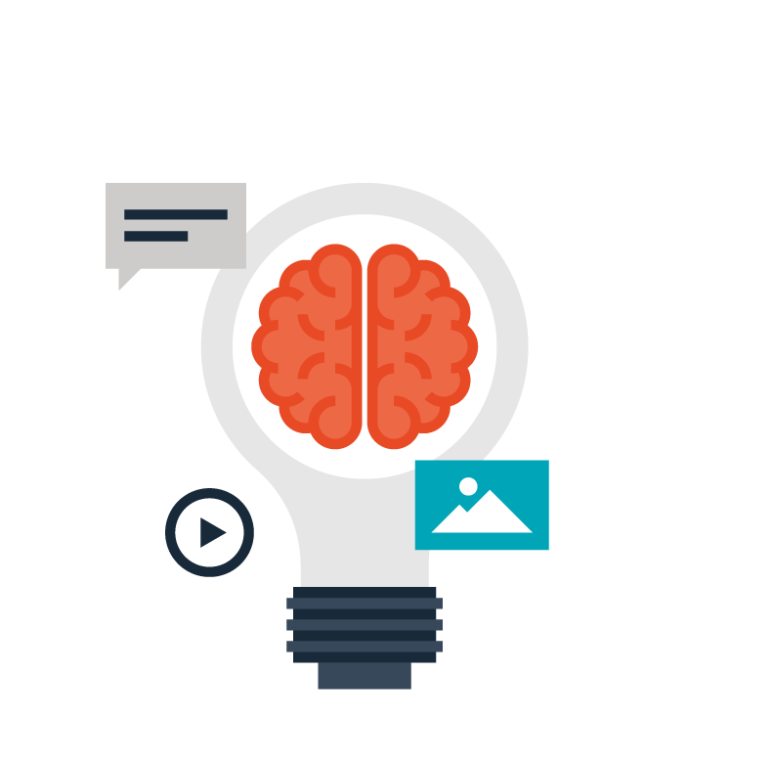 Price
Increased price transparency 
Downward pressure on price 
Innovative pricing approaches
Alternative pricing structure or policies
[Speaker Notes: Figure 5.3 mySupermarket aggregator (www.mysupermarket.co.uk)]
Price elasticity of demand
[Speaker Notes: Figure 5.4 Price elasticity of demand for relatively elastic product]
Price elasticity of demand for a relatively inelastic product
[Speaker Notes: Figure 5.5 Price elasticity of demand for a relatively inelastic product]
Figure 5.6 Alternative pricing mechanisms
Place
Place of purchase
New channel structures
Channel conflicts
Virtual organisations
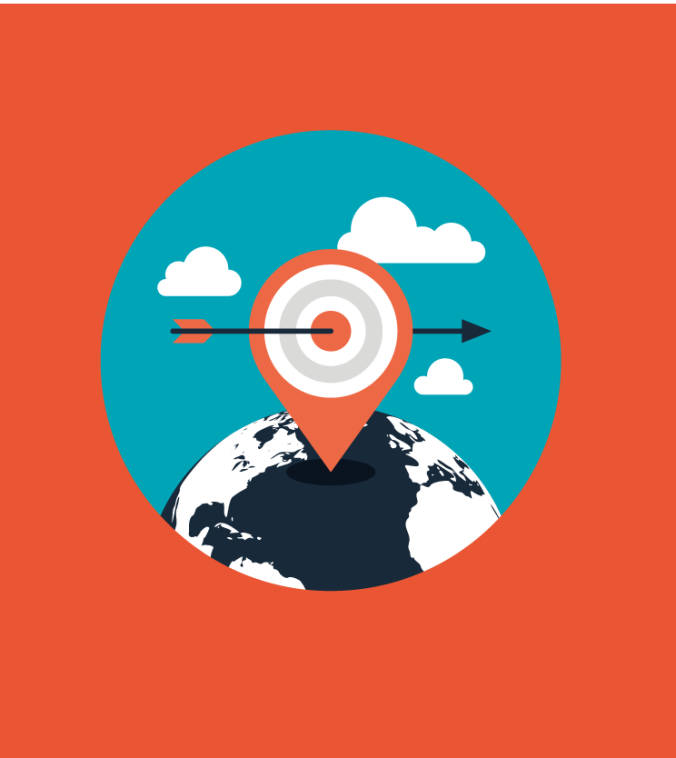 Promotion
[Speaker Notes: Table 5.2 The main elements of the promotional mix]
People Process and Physical evidence
People:

Customer define support query
Receipt of email and acknowledgement
Routing of emails
Compose response
Follow-up
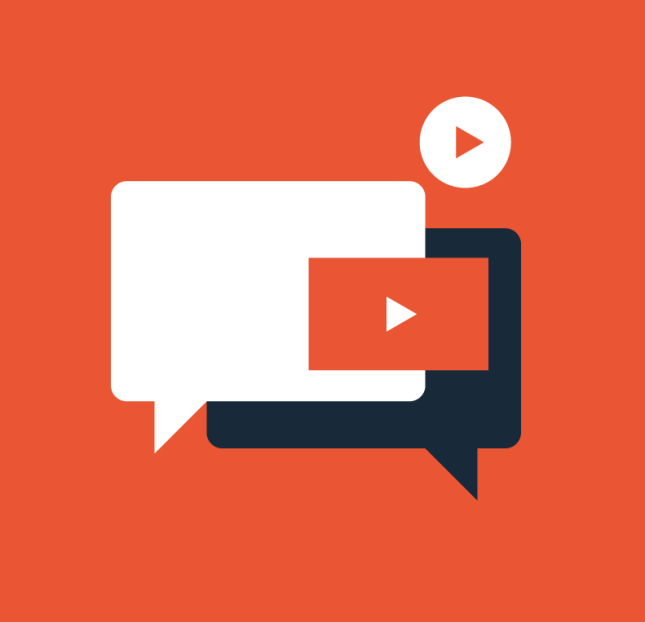 Process:
Customer preferred channel
Company -preferred channel
Delivering customer services and assisted sales through Livechat
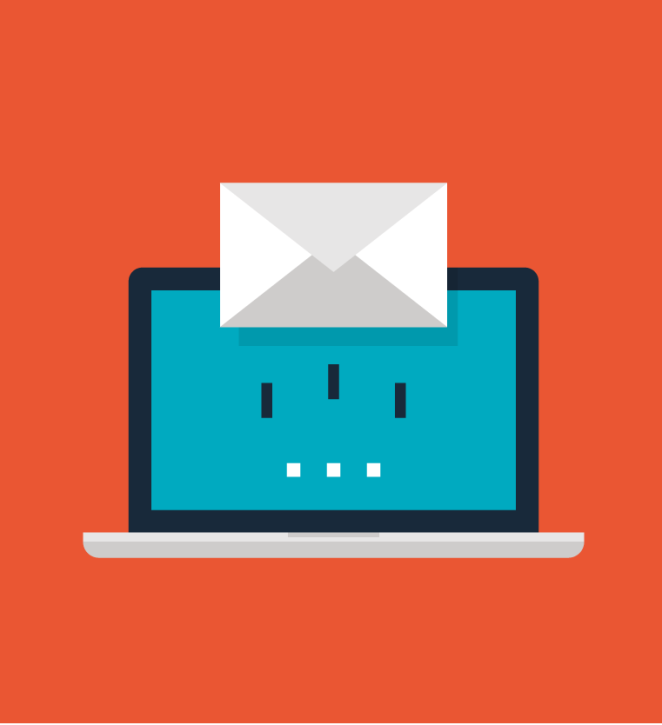 Physical evidence refers to:
A customer’s experience of the company through the web site and other digital media.
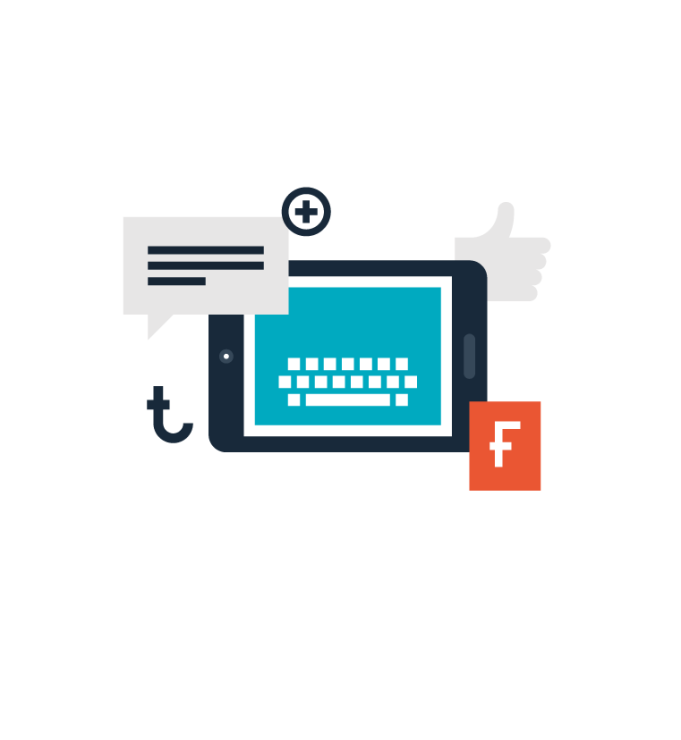 Case study: Spotify streaming develops new revenue models
Question: 
Assess how Spotify compete with traditional and online music providers by reviewing the approaches it uses for different elements of the marketing mix
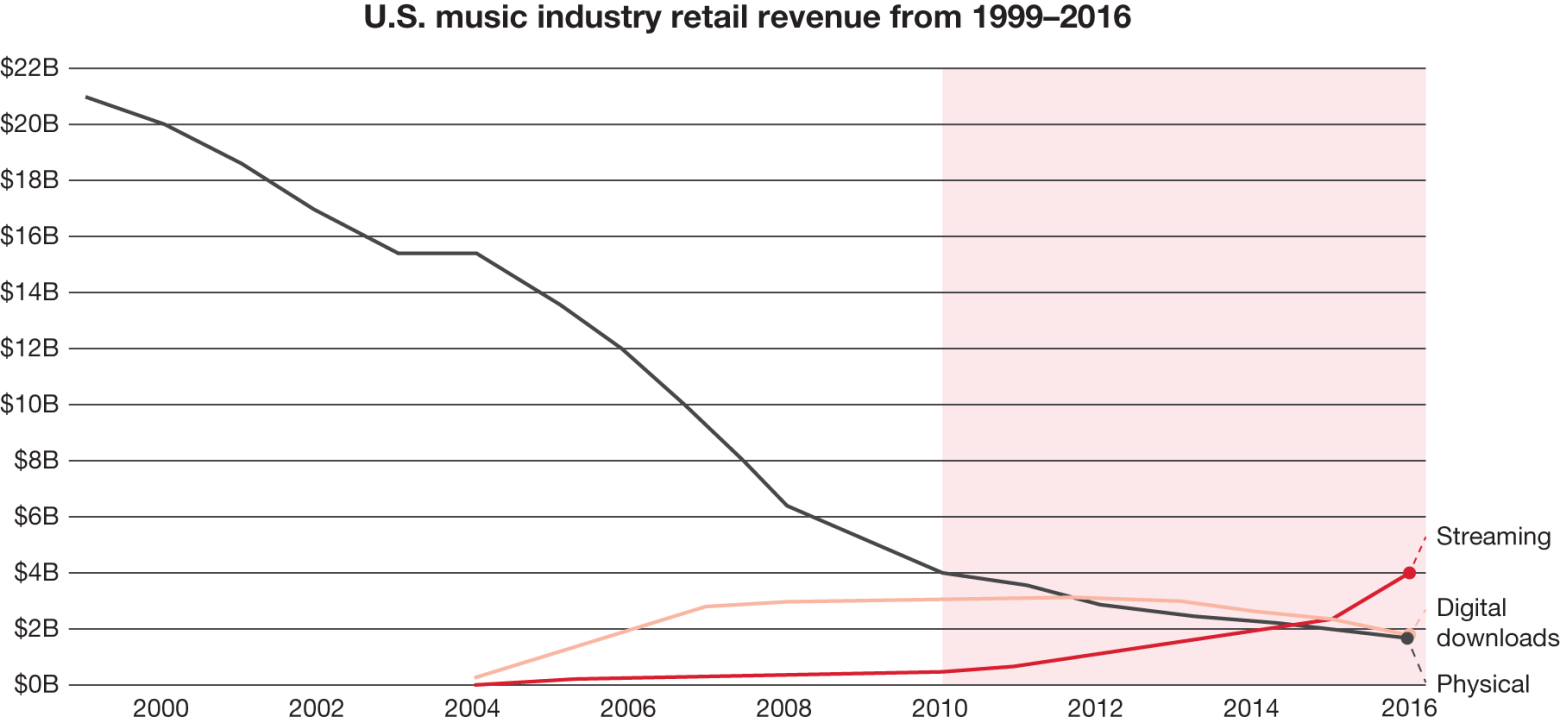 Source: https://www.recode.net/2018/2/28/17064460/spotify-ipo-charts-music-streaming-daniel-ek
[Speaker Notes: Figure 5.9 Changes in retail revenue in the US music industry]